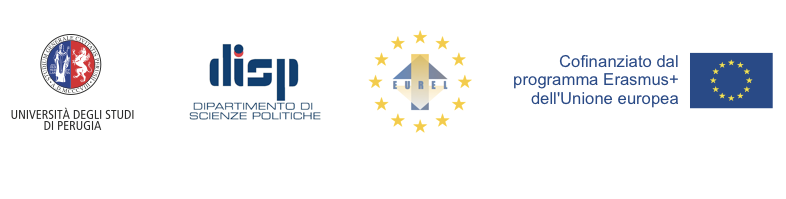 Cattedra Jean Monnet The implementation of EU policies by Regional and Local authorities (EUREL) A.A. 2017/2018
Modulo “Diritto e politiche dell’Unione europea per l’occupazione e lo sviluppo”
Lezione 7
“Le nuove opportunità di impiego. Impresa sociale, mercato etico e sharing economy ”
Massimo Bartoli
massimo.bartoli@unipg.it
Il Trattato: “Economia sociale”
Art. 3.3 TUE: “L'Unione instaura un mercato interno. Si adopera per lo sviluppo sostenibile dell'Europa, basato su una crescita economica equilibrata e sulla stabilità dei prezzi, su un'economia sociale di mercato fortemente competitiva, che mira alla piena occupazione e al progresso sociale, e su un elevato livello di tutela e di miglioramento della qualità dell'ambiente. Essa promuove il progresso scientifico e tecnologico”
Mercato unico: etica e socialità
Le esigenze di riqualificare la crescita del mercato interno verso “la massima inclusione” possibile ha da tempo spinto l’UE ad orientare la propria azione a favore di uno scenario in cui «lavoro (…) consumi, (…) risparmi e (…) investimenti abbiano un impatto e un significato più “etici” e più “sociali”, senza per questo rinunciare al fattore competitività» [Iniziativa per l’imprenditoria sociale. Costruire un ecosistema per promuovere le imprese sociali al centro dell’economia e dell’innovazione sociale, COM(2011) 682] - SBI
“Economia ed innovazione sociale” al centro delle recenti strategie di crescita, declinate in termini di coesione territoriale e di ricerca di nuove soluzioni, soprattutto per le lotta contro la povertà e l’esclusione
L’impresa sociale - is
Tra i destinatari naturali di tali politiche   vi è la c.d. “impresa sociale”, realtà numericamente non trascurabile 
Come evidenziato dalla citata Comunicazione COM(2011) 682 (p. 3), l’economia sociale impiega oltre 11 milioni di persone nell’UE, ovvero il 6% dei lavoratori dipendenti (in Italia il 5,4%)
Uno studio del 2009 ha stimato le relative quote della popolazione attiva interessata, concludendo che circa una su quattro delle imprese create in Europa sarebbe una IS, dato che sale a una su tre in Belgio, Finlandia e Francia [TERJESEN S. (et al.), Global Entrepreneurship Monitor Report on Social Entrepreneurship, http://www.gemconsortium.org/about.aspx?page=pub_gem_special_topic_reports]
IS: la nozione - SBI/Reg. 1296/2013
La sua nozione, così come elaborata in ambito UE, consta di propri elementi specifici
L’approccio scelto dalla Commissione non pretende di fornire una definizione normativa erga omnes, quanto una “descrizione fondata su principi comuni alla maggior parte degli Stati membri”, nel rispetto della diversità delle scelte politiche, economiche e sociali operate
Ciò che, in termini strettamente giuridici, appare rilevante è la connotazione di “impresa” – conformemente al diritto primario UE e alla giurisprudenza della Corte di Lussemburgo – conferita a tale entità, accentuando, in tal modo, le potenziali connessioni con la normativa prevista in tema di concorrenza
Se l’IS viene definita quale “attore dell’economia sociale il cui principale obiettivo non è generare utili per i suoi proprietari o azionisti, ma esercitare un impatto sociale”, risulta chiaramente che il suo campo d’azione è pur sempre il “mercato”, dove opera “producendo beni e servizi in modo imprenditoriale e innovativo”, attraverso una gestione “responsabile e trasparente, in particolare coinvolgendo dipendenti, clienti e altri soggetti interessati dalle sue attività commerciali”
Le caratteristiche comuni individuate dalla Commissione si riferiscono in primis all’obiettivo sociale - o socio-culturale – individuato quale “ragione d’essere dell’azione commerciale” destinato spesso a tradursi in un livello elevato di innovazione sociale
Il Reg. “EaSI” 1296/2013 definisce l’IS (art. 2.1), prescindendo dalla sua effettiva forma giuridica,  come l’impresa che “conformemente al suo atto costitutivo, al suo statuto o a qualsiasi altro documento giuridico istituitivo dell'impresa, ha come obiettivo primario la realizzazione di un impatto sociale positivo e misurabile e non finalità lucrative per i proprietari, soci e azionisti”
A tal fine, l’impresa è chiamata a fornire beni o servizi che producono un “elevato rendimento sociale”, oppure ad impiegare metodologie di produzione di beni o servizi in grado di incorporare il proprio obiettivo sociale
Riguardo gli utili generati, solitamente si assiste ad un loro reinvestimento per la realizzazione dell’obiettivo sociale, con specifiche “procedure e regole predefinite riguardanti qualsiasi distribuzione dei profitti ad azionisti e proprietari che garantiscono che tale distribuzione non pregiudichi l'obiettivo primario”
La stessa organizzazione interna è un riflesso della mission d’impresa, puntando sulla promozione dei principi democratici, sull’ampia partecipazione e, sovente, sulla giustizia sociale prevedendo, ad esempio, forme di riduzione dei divari salariali
Is: le tipologie
Sulla base di tali caratteristiche essenziali, la casistica ha finora evidenziato l’emersione di imprese:
fornitrici di beni e servizi sociali destinati a un “pubblico vulnerabile” (accesso all’alloggio e alle cure, l’assistenza a persone anziane o disabili, l’inclusione di gruppi vulnerabili, l’assistenza all’infanzia, l’accesso all’impiego e alla formazione);
che perseguono un obiettivo generale di natura sociale, ma la cui attività può riguardare beni o servizi non di natura sociale (come la formazione e la riqualificazione professionale)
Relativamente alla forma giuridica che l’IS può assumere, non è raro trovare raggruppamenti di entità distinte (cooperative, fondazioni, associazioni e mutue), alcune delle quali possono essere imprese sociali tout court, rispondenti in pieno alle caratteristiche elencate, mentre altre possono assumere la forma di società privata o di società per azioni di tipo tradizionale
la sbi
L’impresa sociale, oltre alle specifiche azioni ad essa dedicata dalla Social Business Iniziative (SBI) della Commissione, può beneficiare di tutte le altre iniziative “complementari” come, ad esempio, quelle legate:
 alla Comunicazione della Commissione sulla responsabilità sociale delle imprese (RSI) - COM(2011) 681;
all’implementazione dei punti dello Small Business Act [Riesame dello “Small Business Act” per l’Europa”, COM(2011) 78]
SBI: lanciata dalla Commissione nel 2011 con la citata Comunicazione n. 682 (http://ec.europa.eu/internal_market/publications/docs/sbi-brochure/sbi-brochure-web_it.pdf)
Sbi: obiettivi
La SBI si prefigge un triplice obiettivo a beneficio dell’imprenditoria sociale:
agevolarne l’accesso ai finanziamenti;
accentuarne la visibilità nel mercato;
migliorare il quadro normativo di riferimento
L’iniziativa prende corpo dall’emersione di peculiari problematiche che, per le IS, rendono difficile l’accesso alle opportunità offerte dal mercato interno, sia che si tratti di strutture di grosse dimensioni, orientate a uno sviluppo continentale e/o transfrontaliero, sia che si tratti di piccole realtà, per lo più operanti a livello locale
Ognuna di questa imprese ha, infatti, un interesse diretto alla conoscenza del contesto normativo UE in materia, quanto meno, di regolamentazione bancaria e strumenti finanziari, di accesso ai fondi strutturali o di attuazione delle regole applicabili agli appalti pubblici e agli aiuti di Stato
SBI: azioni chiave
L’intera SBI è stata suddivisa in 11 “azioni chiave”:
proposta di un quadro normativo europeo per i fondi di investimento solidale per agevolare l’accesso delle imprese sociali ai mercati finanziari;
continuare ad agevolare l’accesso al microcredito attraverso lo strumento europeo di micro-finanziamento “Progress”;
creazione in EaSI di uno strumento finanziario per agevolare l’accesso al finanziamento per le IS per consentirne l’avvio, lo sviluppo e l’espansione, grazie ad investimenti in fondi d’investimento solidale;
l’introduzione esplicita di una priorità d’investimento “imprese sociali” nei regolamenti FESR e FSE a partire dal 2014;
identificare buone pratiche/modelli riproducibili per una mappatura completa delle imprese sociali in Europa (definire le caratteristiche, i modelli economici, il peso economico, il potenziale di crescita transfrontaliera, il contenuto e i criteri degli statuti giuridici e dei regimi fiscali nonché i sistemi di etichettatura esistenti;
creare una banca dati pubblica delle etichette e certificazioni applicabili alle IS in Europa, per migliorarne la visibilità e la comparabilità;
promuovere il reciproco apprendimento e il rafforzamento delle competenze delle amministrazioni nazionali e regionali per l’attuazione di strategie globali di sostegno, promozione e finanziamento delle IS, in particolare nell’ambito dei fondi strutturali;
creare una piattaforma elettronica di informazione e di scambio, unica e multilingue, eventualmente collegata alla piattaforma “Social Innovation Europe” e alla rete “Europe Enterprise Network”, per gli imprenditori sociali, i vivai e i raggruppamenti, gli investitori sociali e quanti con loro lavorano, nonché far conoscere meglio e rendere più accessibili i programmi dell’UE che possono offrire un sostegno agli imprenditori sociali (ERASMUS, ERASMUS per i giovani imprenditori - TEMPO, “Gioventù in azione” e HORIZON 2020);
presentare una proposta di semplificazione del regolamento sullo statuto della società cooperativa europea, al fine di rafforzarne l’autonomia rispetto agli ordinamenti nazionali e facilitarne così l’utilizzo per la creazione delle cooperative sociali; proporre un regolamento che istituisca uno statuto della fondazione europea (ad utilizzo facoltativo rispetto alle forme giuridiche nazionali), con l’obiettivo di migliorare l’esercizio delle attività transfrontaliere delle fondazioni; avviare uno studio sulla situazione delle mutue in tutti gli Stati membri per esaminare in particolare le loro attività transfrontaliere;
nel quadro della riforma degli appalti pubblici, valorizzare maggiormente l’elemento della qualità nell’aggiudicazione dei contratti, soprattutto nel caso dei servizi sociali e sanitari, e valutare le modalità per tener conto delle condizioni di lavoro delle persone che partecipano alla produzione di beni e servizi oggetto dell’appalto, nel rispetto dei principi di non discriminazione, parità di trattamento e trasparenza sanciti dal Trattato;
semplificare l’applicazione delle regole in materia di aiuti di Stato ai servizi sociali e ai servizi locali.
I canali di finanziamento
Il problema del reperimento dei canali di finanziamento viene amplificato dalla “scarso riconoscimento” delle IS, dovuto a fattori strutturali quali:
la mancanza di interconnessioni tra attori di regioni diverse o di paesi diversi, ostacolo alla diffusione di buone pratiche e la creazione di partenariati;
la scarsa valorizzazione dell’imprenditoria sociale nei sistemi educativi europei e nell’imprenditoria tradizionale;
la molteplicità di definizioni esistenti in Europa, causa dell’eterogeneità dei dati disponibili, spesso altresì obsoleti, frammentari e non armonizzati, quindi non affatto utili all’adeguamento ed al coordinamento delle relative politiche pubbliche
Va poi considerato il quadro normativo generale che, sia a livello europeo che nazionale, non sembra tener sufficientemente conto delle specificità di tali imprese, in primis per ciò che concerne le regole sugli appalti pubblici o gli statuti esistenti
Tutto ciò scoraggia senz’altro gli investitori, incerti di fronte a fattori come la redistribuzione degli utili o l’impiego di lavoratori vulnerabili, fattori che spesso connotano imprese “più rischiose e meno redditizie di altre”
 Anche dal lato dell’accesso alle sovvenzioni. le IS si trovano di fronte a sfide complesse, specialmente nei casi in cui la rigidità burocratica renda particolarmente ostico il solo iter di presentazione di un progetto, anche in ragione della forma associativa richiesta per partecipare al bando, oppure nei casi in cui le Autorità di gestione intendano finanziare esclusivamente programmi di breve durata, non idonei al perseguimento delle finalità sociali “a lungo termine”, tipici di queste imprese
Dal lato del miglioramento dell’accesso ai finanziamenti, il punto di partenza è un sistema parzialmente sottosviluppato rispetto a quello di cui beneficiano le altre realtà imprenditoriali
Da qui la necessità, oltre all’investimento socialmente responsabile, oggetto specifico della RSI, di strumenti europei in grado di sostenere il finanziamento delle imprese sociali da parte di attori privati e pubblici attraverso acquisizioni di capitale o prestiti, così come previsto dall’azione chiave n. 3
Dal lato delle “risorse pubbliche”, il Programma EaSI ha messo a disposizione per lo sviluppo del mercato dell’investimento sociale - e per agevolare l’accesso ai finanziamenti - una cifra di 85 ML di euro nel periodo 2014-2020 mediante strumenti simili ai prestiti
Il terzo asse di EaSI "Microfinanza e imprenditoria sociale" (21% del totale), ripartisce le relative dotazioni finanziarie nelle  sezioni “microfinanziamenti per le categorie vulnerabili e le microimprese” e “imprenditoria sociale” per le percentuali minime del 45%: la quota restante può essere assegnata ad entrambe oppure ad una combinazione di esse
A beneficio dell’imprenditoria sociale, vengono qui messi a disposizione forme di sostegno come equity, quasi-equity, strumenti di prestito e sovvenzioni fino a 500.000 euro per le imprese con fatturato annuo non superiore ai 30 ML di euro - ovvero un bilancio annuo non superiore ai 30 milioni di euro - purché non siano imprese di investimento collettivo
I destinatari di tali azioni sono, ai sensi dell’art. 28 del reg. EaSI, organismi pubblici e privati che, sia a livello nazionale che regionale o locale, svolgono già attività di micro - finanziamento a persone e microimprese e finanziamenti ad imprese sociali, cooperando con tutti gli stakeholder interessati, in piena complementarità con le politica di coesione e con le possibilità offerte dai Fondi strutturali
Proprio la riforma di questi ultimi ha consentito nuove possibilità di supporto alle imprese sociali. In particolare, il Fondo sociale europeo (FSE) sostiene un’ampia rosa di imprese sociali in diverse forme, come l’offerta di formazione manageriale, l’erogazione di formazione tecnica specifica in base alle esigenze di ogni impresa, oppure ricercando il sostegno finanziario necessario per lo svolgimento delle loro attività, assicurandone la sostenibilità a lungo termine
Dal lato dello stimolo agli investimenti privati va certamente segnalata l’attenzione posta dalla UE all’implementazione di specifici strumenti finanziari, come i fondi comuni di investimento specializzati nell’area del sociale, dando seguito all’azione chiave n. 3 della SBI
Con il Reg. (UE) 346/2013 relativo ai fondi europei per l’imprenditoria sociale si è tentato di stabilire un “quadro comune di norme riguardo all’utilizzo della denominazione «EuSEF» in relazione a fondi qualificati per l’imprenditoria sociale, con particolare riferimento alla composizione del portafoglio dei fondi che operano sotto tale denominazione, agli obiettivi di investimento ammissibili, agli strumenti di investimento che essi possono impiegare e alle categorie di investitori che possono investire in tali fondi in virtù di norme uniformi nell’Unione
In particolare, ai gestori di tali fondi è vietato applicare “metodi che possono aumentarne l’esposizione oltre il livello del capitale sottoscritto, sia attraverso l’assunzione di prestiti di contante o titoli, sia assumendo posizioni in strumenti derivati o attraverso altri mezzi” (art. 5, par. 2), conducendo i propri affari “in modo da favorire l’impatto sociale positivo delle imprese di portafoglio ammissibili” ed applicando “un livello elevato di diligenza nella selezione e nel controllo continuo degli investimenti in imprese di portafoglio ammissibili e dell’impatto sociale positivo di tali imprese” (art. 7, lett. c, d)
Reg. (UE) 345/2013  sui fondi di venture capital “qualificati” – in quanto destinati alle start-up europee - introduttivo della nuova denominazione distintiva di “fondo europeo di venture capital” (EuVECA) e Reg. (UE) 760/2015 su fondi europei di investimento (alternativi) a lungo termine (ELTIF) (strumento volto a scongiurare il rischio di norme nazionali differenziate per la commercializzazione transfrontaliera dei fondi di investimento che si concentrano su imprese non quotate e su attività reali)
In particolare, i fondi ELTIF “forniscono finanziamenti di lunga durata a progetti infrastrutturali di varia natura, a società non quotate ovvero a piccole e medie imprese (PMI) quotate che emettono strumenti rappresentativi di equity o strumenti di debito per i quali non esiste un acquirente facilmente identificabile. Finanziando tali progetti gli ELTIF concorrono al finanziamento dell'economia reale dell'Unione e all'attuazione delle sue politiche
Va infine segnalata una recente iniziativa che la Commissione europea, in tema di education e diffusione della cultura dell’imprenditoria sociale, ha realizzato attraverso un’apposita Guida sulla finanza sociale. Trattasi di uno strumento sia propositivo che ricognitivo di buone pratiche, volto a  stimolare la ricerca di soluzioni innovative per il finanziamento, l’accesso al mercato unico e la strutturazione di modelli organizzativi, delineando i contorni di un vero e proprio social finance ecosystem (http://www.ec.europa.eu/social/BlobServlet?docId=15079&langId=en)
Le spinte all’innovazione “dal basso”
Nuove proposte “dal basso” di idee innovative di “economia del territorio” che possano dare slancio alla ripresa armonizzandosi con le normative e le politiche europee dettate sia in tema di concorrenza che di coesione sociale e territoriale
Testimonianza tangibile di una nuova attenzione posta, anche a livello istituzionale, a nuovi ed alternativi scenari di mercato (anche del lavoro) che, in modo complementare, possono affiancarsi al modello liberista positivizzato con i Trattati istitutivi dell’UE
Una delle 7 “iniziative faro” di Europa 2020 è stata dedicata alla creazione di una “piattaforma europea contro la povertà e l'esclusione sociale”, con particolare attenzione alla “promozione del partenariato e dell’economia sociale”
Verso un mercato interno più etico? Il modello ebc
Il dibattito brussellese sulla crescita delle istanze etiche del mercato interno potrà presto portare ad interessanti sviluppi
E’ ciò che può legittimamente dedursi dall’analisi di un recente parere di iniziativa del Comitato Economico e Sociale dell’UE dal titolo «Economia del bene comune: un modello economico sostenibile orientato alla coesione sociale» 
Il modello economico del bene comune (EBC), ossia di un’economia a servizio delle persone, viene qui proposto per una sua progressiva inclusione nel quadro giuridico sia europeo che nazionale al fine di consolidare, nel mercato unico, un approccio maggiormente etico, basato sui valori e sulle conquiste europee in materia di politiche di responsabilità sociale, creando al contempo sinergie che li rafforzino
L’EBC si basa su un approccio olistico i cui concetti sono vicini ai valori fondamentali dell'economia solidale, dell'economia circolare, dell'economia della condivisione, dell'economia orientata alla funzionalità, dell'economia basata sulle risorse e dell'economia blu
In sintonia con il quadro della strategia Europa 2020, si propone la transizione verso un «mercato etico europeo» capace di incentivare l'innovazione sociale, incrementare il tasso di occupazione ed apportare sicuri benefici per l'ambiente
Tra le strategie proposte per la sua realizzazione, l’introduzione di indicatori di benessere “altri” rispetto al PIL, quali il prodotto del bene comune e il bilancio del bene comune, l'elaborazione di politiche mirate a riconoscere le imprese con il maggiore contributo al bene comune, quali gli appalti pubblici etici e la promozione del commercio interno etico oppure, dal lato degli scambi internazionali, la promozione del commercio estero etico come «marchio Europa»
La sharing economy
La Commissione europea spinge per l’armonizzazione delle regole nazionali, considerando che, nel gergo UE, “disomogeneità normativa” equivale a:
rallentamento dello sviluppo del mercato interno;
ostacolo alla crescita, all’innovazione ed alla creazione di nuovi posti di lavoro
Sovente la Commissione ha indicato agli Stati membri la via per armonizzare le regole su imprese e servizi
Così è avvenuto il 2 giugno 2016 con l’Agenda sull’economia collaborativa - COM(2016) 356 final - uno strumento di indirizzo, peraltro preannunciato nella strategia per il mercato unico, contenente specifici orientamenti per le autorità nazionali ed i vari stakeholder, con lo scopo di favorire uno sviluppo equilibrato del settore, prestando una speciale attenzione alle c.d. “piattaforme collaborative”
L’intento principale è dipanare la “zona grigia” venutasi a creare a seguito dei vari interventi nazionali, fonte di incertezza sia per gli operatori tradizionali che per i nuovi prestatori di servizi ed i consumatori 
Tra i temi trattati, le condizioni di accesso al mercato, ossia le licenze e le autorizzazioni all’esercizio di impresa, il regime delle responsabilità, della protezione dei consumatori, della tutela dei lavoratori e, infine, le questioni fiscali
In linea generale, ciò che la Commissione raccomanda agli Stati membri, e su cui avverte di voler svolgere un’azione di monitoraggio e controllo, è:
vietare il meno possibile simili attività;
non equiparare, in termini di costi, oneri e responsabilità, i prestatori occasionali di un servizio ai veri professionisti, distinguibili sia per il volume di attività svolte, sia per il carattere di “interesse generale” da queste incorporato;
non assimilare il mero intermediario, a metà strada tra l’offerente ed il consumatore, al prestatore reale dell’attività;
ogni servizio “di carattere economico” (che comporti un costo per il consumatore ed un impiego effettivo di personale) sarà soggetto alle regole UE sulla concorrenza, sugli standard sociali minimi per il lavoro subordinato e sulla protezione dei consumatori;
in tali circostanze non ci si potrà sottrarre dalle imposte sul reddito delle persone fisiche, delle società e dall'imposta sul valore aggiunto
Il caso uber
Sent. CGUE del 20 dicembre 2017 (rinvio pregiudiziale operato dal Tribunale di commercio n. 3 di Barcellona, con decisione del 16 luglio 2015) - C‑434/15
«Rinvio pregiudiziale – Articolo 56 TFUE – Articolo 58, paragrafo 1, TFUE – Servizi nel settore dei trasporti – Direttiva 2006/123/CE – Servizi nel mercato interno – Direttiva 2000/31/CE – Direttiva 98/34/CE – Servizi della società dell’informazione – Servizio d’intermediazione che consente, mediante un’applicazione per smartphone, di mettere in contatto dietro retribuzione conducenti non professionisti che utilizzano il proprio veicolo con persone che intendono effettuare spostamenti in aerea urbana – Requisito di un’autorizzazione»
Uber si era resa protagonista per una serie di vicende giuridiche svoltasi all’interno delle Corti nazionali: Tribunal de commerce de Bruxelles (31 marzo 2014), Employment Tribunal di Londra (Case 2202550/2015 & Other Employment Tribunal between Mr Y Aslam, & Other and Uber B.V., Uber London Ltd and Uber Britannia Ltd), Frankfurt District Court (sentenza del 18 marzo 2015 n. 3 08 0 136/14 confermata in Corte d’appello in data 9 giugno 2016), Tribunale Ordinario di Torino (sentenza n. 1553/2017 del 20 marzo 2017), Conseil Constitutionnel (decisione n. 2015-484 QPC 22 settembre 2015, Societé UBER France SAS et autre III) e High Court of Denmark (sentenza del 18 novembre 2016)
Nella fattispecie concreta, la domanda di pronuncia pregiudiziale muoveva da un procedimento promosso da un’associazione professionale di conducenti dei taxi della città in rivolta contro le modalità “operative – lesive” delle regole sulla leale concorrenza con cui la multinazionale californiana offrirebbe il proprio servizio
I termini principali della questione vertono su quale fosse il servizio principalmente offerto dalla compagnia:  
ascrivibile a un servizio di trasporto (come sostenuto dalle associazioni di categoria in rivolta)?
mero servizio tecnologico finalizzato all’intermediazione fra utenti e conducenti (come affermato dai legali di Uber)?
A ben vedere, gli effetti della decisione della CGUE non interesseranno esclusivamente la multinazionale convenuta, bensì ulteriori  startup (Airbnb, Deliveroo o Handy) le cui piattaforme elettroniche possono ricadere nei settori dell’economia on-demand, della gig economy o della rental economy
La sentenza in esame potrebbe costituire un punto di partenza per meglio inquadrare giuridicamente i servizi di “mera intermediazione informatica” ascrivibili dentro il contenitore della sharing economy, con prestazioni offerte da imprese che formalmente sembrerebbero limitarsi a gestire un marketplace
La pronuncia della corte
Avvalorando sostanzialmente il ragionamento giuridico delineato dall’Avvocato generale nel suo parere, la CGUE ha dichiarato che:
l’attività di intermediazione offerta da Uber tramite la sua app “UberPop” si configura, sebbene con modalità innovative quale “servizio nel settore dei trasporti” e non come “servizio di intermediazione elettronica o della società dell’informazione”;
il servizio d’intermediazione offerto dalla società è secondario rispetto al potere organizzativo che esercita su aspetti come i prezzi, gli orari di lavoro e le condizioni del veicolo e del servizio, nonché, in ultimo, sugli autisti stessi
La sentenza garantisce la compatibilità con il diritto UE di qualsiasi normativa nazionale che assoggetti l’attività di Uber, e non solo quella dei suoi autisti, a licenze o autorizzazioni.
Con Uber qualificato come “gestore di servizi di trasporto urbano” dovranno inevitabilmente ridefinirsi i rapporti contrattuali con i propri conducenti (non “prestatori liberi ed autonomi” come affermato da Uber)
Riconoscendo un ampio potere organizzativo sulle modalità di prestazione del servizio, il contratto di trasporto deve ritenersi stipulato, non tanto fra i drivers di Uber ed il passeggero, quanto con la stessa compagnia statunitense: dagli accordi stipulati sul modello peer-to-peer – con incertezza sul diritto applicabile - si passerebbe al modello business-to-consumer (B2C), con applicazione della normativa del “codice dei consumatori”
Auspicata la pronta adozione di norme comuni a livello UE